MRAM | Monthly Research Administration Meeting
January 9, 2025, 9:00 AM – 10:00 AM
Join Webinar: https://washington.zoom.us/j/346891888
Click “CC” to Show Captions in your Zoom Controls
NEXT MEETING
February 13, 2025 9:00 AM - 10:00 AM
Questions about MRAM? email mramques@uw.edu
REMINDER RESOURCES
Award Setup & Modification Requests
What do I do if I received a Notice of Award? 
Review Checklist: Award Setup Request Steps for PI/Campus
Read Comments & History before contacting OSP/GCA
Always include relevant attachments
MODs: Review OSP/GCA MOD Checklist and GCA Only MOD Checklist
Tell OSP your ASR/MOD story
Need to change a Grant Name in WD? - Send GCA Only MOD
SAGE Budget Resources and SAGE Awards & Mods Resources 
SAGE Office Hours Schedule
Compliance and Ethics Week Promo
MRAM
January 2025
Emily Lemieux
Records Management Services
Compliance and Ethics Week (1 of 2)
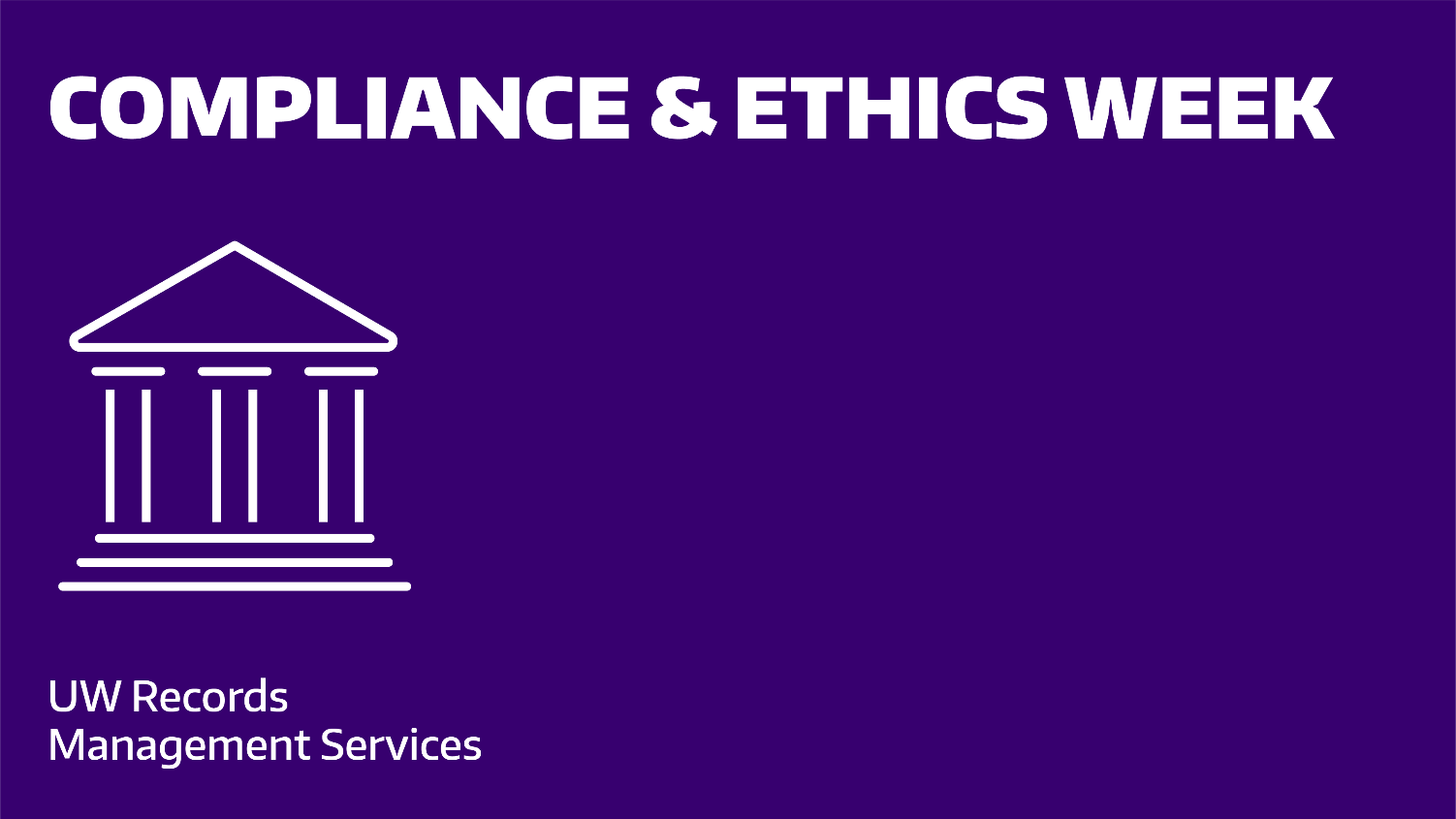 Coffee & Compliance: Conversations covering a range of topics with our partner offices

Compliance & Ethics Week Tasks: Tangible steps you can take to up your compliance game in 2025

Partner Offices Links: Review this wealth of information on important topics from across the UW
Compliance and Ethics Week (2 of 2)
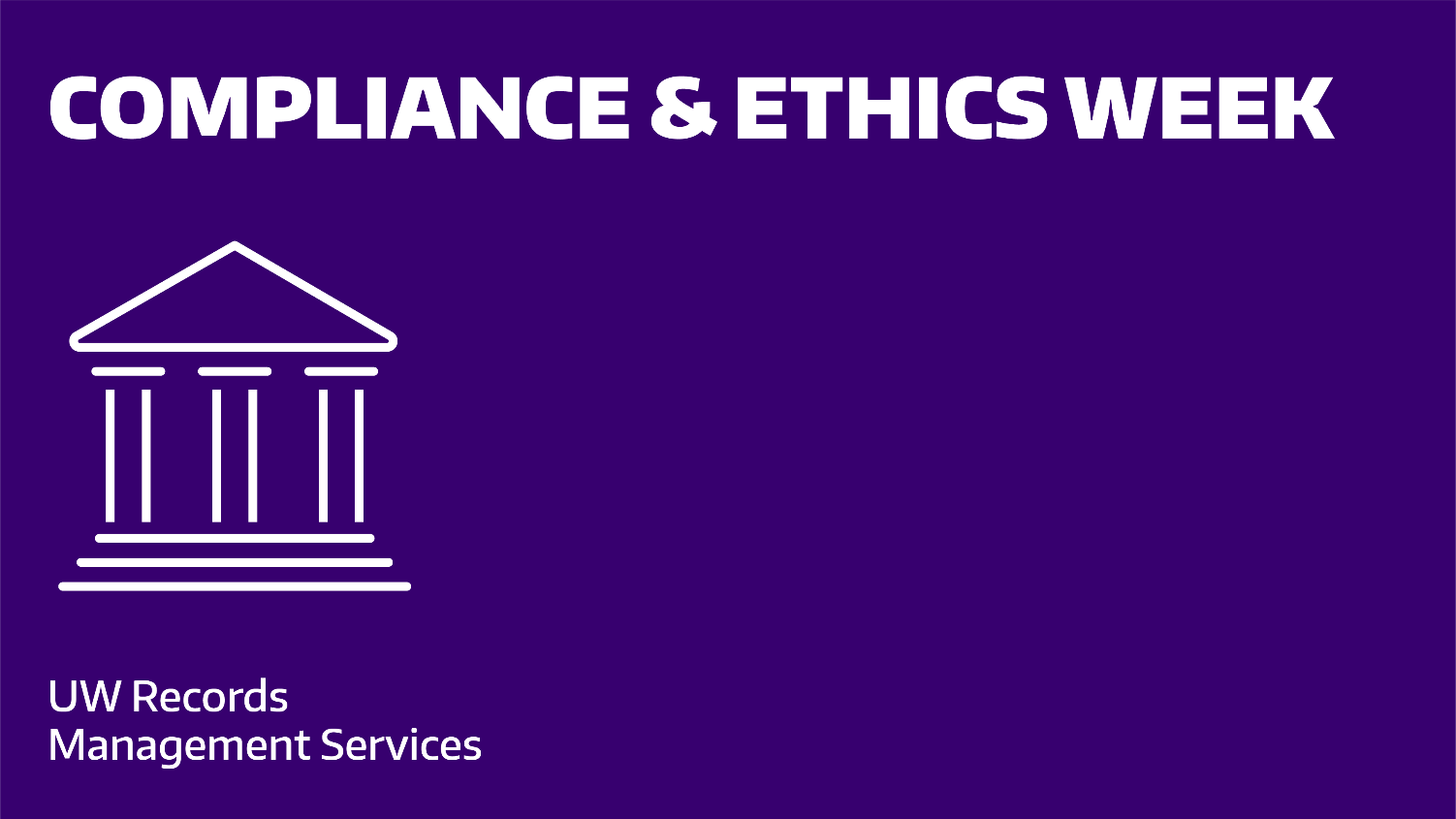 2/10 Monday 10am: Live Records Clean-Out 

2/11 Tuesday 10am: What's Wrong Here? 
2/11 Tuesday 3pm: Digital Accessibility

2/12 Wednesday 10am: What's the deal with UW Medicine Records Management & Information Governance?

2/13 Thursday 10am: Where Research Compliance Supports Ethical Research

2/14 Friday 10am: Vital Records and Business Continuity
UW Diversity in Clinical Trials Initiative: Update
MRAM
January 2025
Jason Malone
Human Subjects Division
Legislation in Brief (SSHB 1745, 2023)
Improve completeness and quality of data concerning diverse demographic groups that is collected, reported and analyzed for clinical trials
Identify barriers to participation for underrepresented demographic groups and employ strategies recognized by FDA to encourage greater participation
Make data concerning demographic groups that is collected, reported, and analyzed for the purposes of clinical trials more available and transparent
Require institutions within WA State to adopt a policy that requires researchers to:
Identify and recruit persons from unrepresented demographic groups
Collaborate with community-based organizations
Use recruitment methods recognized by the FDA
Provide translation & interpreter services for individuals with non-English language preference
Provide culturally specific recruitment materials
Provide option for electronic consent
MRAM – Jason Malone - HSD
[Speaker Notes: Recall that in 2023, WA State legislature passed the Diversity in Clinical Trials law to improve participation of underrepresented demographic groups in clinical trials.

Part of the law required that institutions like UW develop a policy that requires researchers to… [REVIEW Slide]]
Diversity in Clinical Trials - UW Policy
Announced in the January 7, 2025, HSD e-newsletter
https://www.washington.edu/research/announcements/for-the-record-january-7-2025-dct-guidance-revised-short-form-policy-more/#a1 
Diversity Plan and associated guidance available on HSD website
Policy effective date: January 1, 2026
MRAM – Jason Malone - HSD
[Speaker Notes: After 1.5 years of development with input from a variety of interested parties across our research community, we have finalized and published our institutional policy including associated guidance. 
If you navigate to our newsletter article you can click links to the guidance on our website. There is also a document that summarizes all the feedback we received from the research community and how we addressed that in the final policy.

The effective date of the policy, however, is not until January 1, 2026.]
Scope Reminder: UW Policy
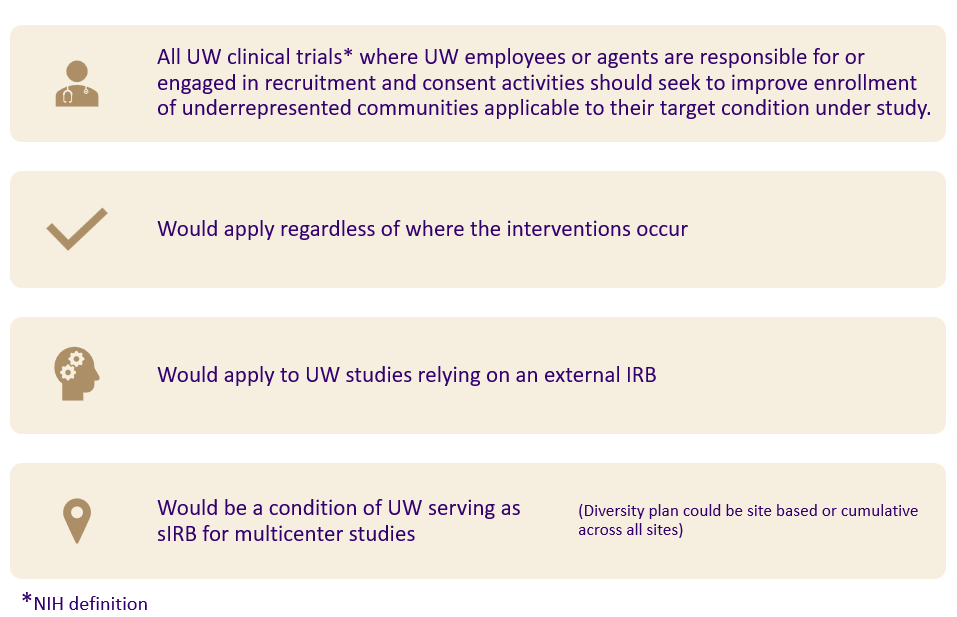 MRAM – Jason Malone - HSD
[Speaker Notes: A quick refresher on the UW’s policy scope. The UW Diversity in Clinical Trials policy would apply to… [REVIEW Slide]]
Justified Exclusions
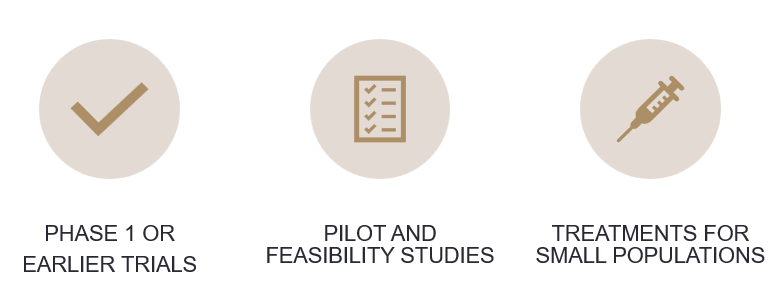 MRAM – Jason Malone - HSD
[Speaker Notes: We also carved out types of clinical trials that would generally NOT be subject to the DCT requirements.]
HSD Supplement – Diversity Plan
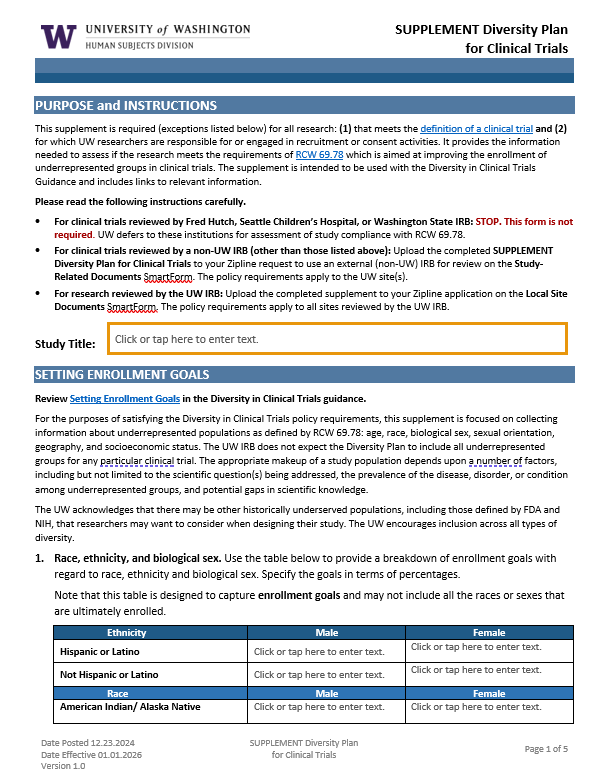 Establishing Enrollment Goals - age, race, ethnicity, biologic sex, sexual orientation, geographic location (probably zip codes), social economic status (several variables, TBD)
Rationale for current enrollment goals and any exclusions
Strategy for meeting enrollment goals (e.g., study design, recruitment, and retentional plan, reducing barriers to participation
Description of efforts/resources utilized for community engagement that informs recruitment strategy
Plan for tracking enrollment data
MRAM – Jason Malone - HSD
[Speaker Notes: So, what will researchers have to do? Starting on January 1, 2026, any researcher who submits a new clinical trial application to HSD (either for UW or external IRB review) will be required to develop a diversity plan. 

HSD has developed a new supplement for this. We chose to do a supplement versus incorporate the questions into our IRB Protocol Form because only about 12% of our total research portfolio is comprised of clinical trials that are subject to the DCT requirements. 

The plan is modeled after FDA’s proposed diversity action plan, which should make it easier for FDA-regulated studies to utilize a Sponsor’s existing plan. 

The diversity plan solicits information in 5 areas… [REVIEW Slide]]
Researcher Implications
More staff FTE needed to:
Identify and recruit underrepresented populations
Engaged with targeted communities
Develop culturally specific recruitment materials
Provide e-consent option
Track and report on enrollment metrics
More funding to cover costs associated with:
Translation and interpreter services
Culturally specific recruitment strategies/materials
Reimbursement for participation expenses to reduce barriers (e.g., travel, parking, childcare)
Possible IRB review fees (e.g., commercial IRB review)
MRAM – Jason Malone - HSD
[Speaker Notes: In order to implement the DCT requirements, researchers will need more time and money. Some of the specific implications include: [REVIEW Slide]

It is because of these requirements that we have published our policy and guidance a year in advance so that researchers have time to plan and budget for the additional costs.

After 1/1/26, new study submissions for studies subject to the DCT policy will be expect to comply. Insufficient funding will generally not be an acceptable justification for excluding participants from underrepresented communities.]
What’s Next? – HSD Timeline
Publication of final diversity plan, policy, and guidance (Jan. 2025)
Pilot pre-award planning* (Jan.-Jun. 2025)
Update other associated HSD forms, policy, and guidance (Jan.-Aug. 2025)
Training and dissemination (Oct.-Dec. 2025
MRAM – Jason Malone - HSD
[Speaker Notes: So, what’s next? HSD is planning to do a lot of outreach to message the new requirements to affected researchers.

We have been working with ORIS and OSP to develop a report out of SAGE that will identify new applications for funding that are being submitted for CTs subject to the DCT requirements. We intend to reach out to those researchers directly to educate them about the requirements and offer assistance to a subset of them in piloting the development of an appropriate diversity plan, in coordination with new resources that are being stood up at UW.

Internally we have to update our other existing forms, guidance, and policies to align with the DCT requirements and develop training and guidance for staff and IRB members on how to review the plans.

We also need to work with our commercial IRB partners WCG and Advarra to ensure they have a review process in place.

We will need to have all of these things completed by December of this year so we’re ready to start receiving/reviewing diversity plans next January]
Other DCTI Activities
Community Collaboratory – community engagement
UW Libraries/ITHS target population identification service
ITHS Recruitment Support Service
Centralized admin support for translation/interpreter services
Translation support for unfunded/underfunded studies
More e-consent options
Centralized institutional enrollment reporting
MRAM – Jason Malone - HSD
[Speaker Notes: Outside of HSD there are several other groups working on establishing additional resources to support researchers. Some of these include… [REVIEW Slide]]
Additional Info & Questions
ITHS DCTI Website: https://www.iths.org/dcti/?mkt_tok=MTMxLUFRTy0yMjUAAAGX3ShNtffpAveEMTAg9q_QGVWoot8MtvyPMUoOReG3PUAy32PQ0U6j0Dxf0pfgkICLdRcnOuA7XK6U-SbxvxWK 
HSD e-newsletter: https://www.washington.edu/research/manage-your-office-of-research-subscriptions/#hsd-newsletter 
Contact HSD: hsdinfo@uw.edu
MRAM – Jason Malone - HSD
[Speaker Notes: Outside of HSD there are several other groups working on establishing additional resources to support researchers. Some of these include… [REVIEW Slide]]
OSP Update
January 2025 MRAM
Carol Rhodes, Director
Office of Sponsored Programs
OSP Using Workload Status Reports
Priority given to items 60+ days in OSP
60+ numbers look steady ~ things move in and out 
Examples: Negotiating with sponsors, Clinical Trials, Waiting on Compliance Approvals (IRB/Export Control/IACUC…etc.) 
Items that need campus action: Will be returned with prefixes in front of the comment to categorize the type of change needed
Items on hold OSP: Placed on HOLD with comments for reason(s) on HOLD e.g. waiting on sponsor edits, sponsor signature, etc.
OSP ASR Return Reasons: https://www.washington.edu/research/myresearch-lifecycle/setup/financials/#why-asr-returned
Subaward Escalation Process
Extended through March
OSP and Dean’s offices using subaward escalation process. 



Setup Subawards 
https://www.washington.edu/research/myresearch-lifecycle/setup/subawards/#first-steps
Staffing Update
Proposals & Awards: 
12/09: two temporary Program Coordinators started
12/10: temporary Grant and Contract Analyst started; focus on federal grants & pass-through awards & modifications 
1/22 new Grant and Contract Analyst starts 

Subawards Four Open Positions: 
Two temporary Subaward Administrator positions - interviewing
Backfill of two permanent positions - finalists stage
ASR & MOD Update as of 1/06
ASR/MOD #s (week over week)
Total with OSP: 583
% change from last week: -2.7%
Arrived past week: 85
Approved & assigned to GCA past week: 110
Returned past week: 52

Work in Progress - Days in Status of OSP Assigned / OSP Setup
0-15: 146
16-30: 135
31-60: 110
61+: 192
Volume: https://www.washington.edu/research/osp/about-osp/osp-volume/
Subaward Update as of 1/06
Subaward #s (week over week)

Total with OSP: 933
% change from last week: .2%
In OSP: 602
Assigned: 55
Issued: 276
https://www.washington.edu/research/osp/about-osp/osp-volume/
Resources
OSP ASR Return Reasons
Subaward Escalation
Urgent Requests OSP Requests - ASRs, MODs, Subawards 
OSP Volume- ASR, MOD, Subaward 
ASR Checklist for PIs & Campus
OSP/GCA Modifications in SAGE - Checklist
Award Changes
Tell OSP your story
Setup Subawards
Questions
NIH: Controlled-Access Genomic Data and 
NIST SP 800-171
January 2025 MRAM
Carol Rhodes, Director
Office of Sponsored Programs
Effective 1/25/2025
Projects working with or need access to controlled-access human genomic data will need to comply with NIST SP 800-171 requirements.
NIST SP 800-171 compliance required of :
Approved users of controlled-access human genomic data from NIH controlled-access data repositories. Impacts data access requests to dbGaP.
Developers who test platforms, pipelines, analysis tools, and user interfaces that store, manage, and interact with human genomic data from NIH controlled-access data repositories as well as provide infrastructure development and repository maintenance. 
See NIH NOT-OD-24-157 & review NIH security best practices for users of controlled-access data.
[Speaker Notes: Not covered - NIST SP 800-53 security requirements]
Requesting Access to 
Controlled-Access Genomic Data
Researchers must have :
Unit specific IT system or a license to UW’s third-party computing infrastructure compliant with NIST SP 800-171.

An appropriate IT Director identified who has firsthand knowledge of the IT system that will be used.
UW-IT will maintain list
These IT Directors must be consulted by researcher 

A System Security Plan (SSP) reflecting assessment complete.
[Speaker Notes: dbGap Provides two levels of data, Open or Controlled data. 

Requesting datasets from dbGaP includes steps within the eRA Commons as well as within SAGE.]
Compliant IT Environments
UW-IT is contracting with a third-party to provide an NIST SP 800-171 compliant environment for UW use. Researchers:
Will be able to access this environment through a license 
Can estimate licensing, compute & data capacity costs via resources on UW-IT website.

Three campus units provide their own researchers with unit-specific IT environments that are NIST SP 800-171 compliant, for a fee.
Applied Physics Laboratory
Dept. of Medicine
Center for Studies in Demography & Ecology - UW Data Collaborative (UWDC) and general infrastructure
[Speaker Notes: Work with IT director over the unit specific environments to understand cost]
IT Director Requirements
Each IT environment must identify and have an IT Director who has firsthand knowledge of the IT system that will be used.

dbGap Controlled Access Genomic Data Requests - 
IT Directors must be identified in request
IT Directors must be consulted by researcher before requesting access or naming them on an dbGap Access Request form
UWIT will maintain a list of IT Directors
Stay tuned for more details on process
System Security Plan (SSP)
Includes a variety of required components and reflects an assessment has been completed.

Researchers must have an SSP in place for NIST SP 800-171 compliance.

Stay Tuned for more guidance on SSP implementation.
OSP Review
dbGap Controlled-Access Genomic Data
Summary of OSP requirements:
Researcher routed an NAA eGC1 or Award Modification
Access to a complete Data Access Request in eRA Commons
Appropriate IT Director identified on forms
requires researcher to consult with the IT Director in advance.
Copy of the SSP or IT Director’s acknowledgement that an SSP is in place.
IRB approval (as needed) is provided and corresponds to the study in question.
Proposal Stage Implications
Proposals that anticipate needing access to controlled-access genomic data must be compliant.
 
Review the Notice of Funding Opportunity for “implementation updates”. 
Include anticipated costs in the proposal budget
Can use UW-IT’s estimation resources
Resources
NIH NOT OD 14-124: Genomic Data Sharing Policy
NIH NOT OD 24-157: Implementation Update for Data Management and Access Practices Under the Genomic Data Sharing Policy
NIH NOT OD 25-02: Standard Language for Developer Terms of Access in the Terms and Conditions of Award
NIH Security Best Practices for Users of Controlled-Access Data
NIH Security Best Practice FAQs
NIST SP 800-171: Protecting Controlled Unclassified Information in Nonfederal Systems and Organizations

Stay tuned to MRAM for more resources in the 
coming weeks.
Questions
Research Security Updates -
Malign Foreign Talent Recruitment Program Statement
January 2025 MRAM
Carol Rhodes, Director 
Office of Sponsored Programs
Reminder: Malign Foreign Talent Recruitment Program Prohibition
MFTRP definition: Programs, positions or activities sponsored by a country of concern that include one or more indicators. 

“Covered individual” definition: An individual who (A) contributes in a substantive, meaningful way to the scientific development or execution of an R&D project proposed to be carried out with an . . . award from a Federal research agency; and (B) is designated as a covered individual by the Federal research agency concerned. See Office of Science and Technology Policy (OSTP) Memo.

Prohibition On Participation By University Personnel In Malign Foreign Talent Recruitment Programs
[Speaker Notes: (e.g. unauthorized transfer of IP, establishing a lab in a foreign country in violation of the terms and conditions of a federally funded award).]
Malign Foreign Talent Recruitment Program (MFTRP)
U.S. Office of Science & Technology Policy (OSTP) requirement: 

Individual Certifications
Each covered individual listed in proposals certify they are not a party to a MFTRP … and annually certify for the duration of award.
Institutional Certification 
Institutions applying for an award certify that each covered individual who is employed by such institution of higher education or other organization has … complied.

Some agencies have incorporated these requirements into their forms & others are still developing processes.
MFTRP Individual Certification 
at the UW
Coming end of Winter Quarter: As part of FIDS disclosure, all designated as Investigator on PI, Personnel & Organizations page of eGC1 must indicate/certify they are not part of a MFTRP.

This would be in addition to certifications/statements made on individual’s Current and Pending Support forms or other sponsor forms.

Stay tuned for more details. 

Questions on whether something qualifies as 
an MFTRP? Send inquiry to research@uw.edu
Questions
MRAM UPDATE
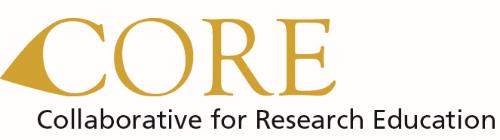 UPDATES
Laurie Stephan
Associate Director for Learning, ORC
Dec 2024
MIGRATION TO TALENT LMS
Self-serve progress tracking​
Transcripts updated more quickly
Zoom webinar within one workday
On-Demand completions immediately
Certificates issued automatically​​
Calendar
Notifications that make sense
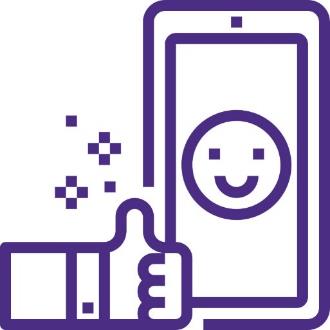 2025 WINTER SCHEDULE
Course Registration (https://certificateresearchadmin-uwashington.talentlms.com/plus)
ON-DEMAND COURSES AVAILABLE NOW
1000: Introduction to Research Administration
1002: Introduction to Sponsored Project Budgets
1013: Workshop: Preparing Sponsored Project Budgets
1031: Non-Financial Compliance Basics
1044: Payroll and Non-Payroll Accounting Adjustments on Sponsored Awards
1045: Post Award Food Purchases and Compliance
1046: Timing of Expenditures & Benefit to Award
2000: Direct Billing of F&A Type Costs